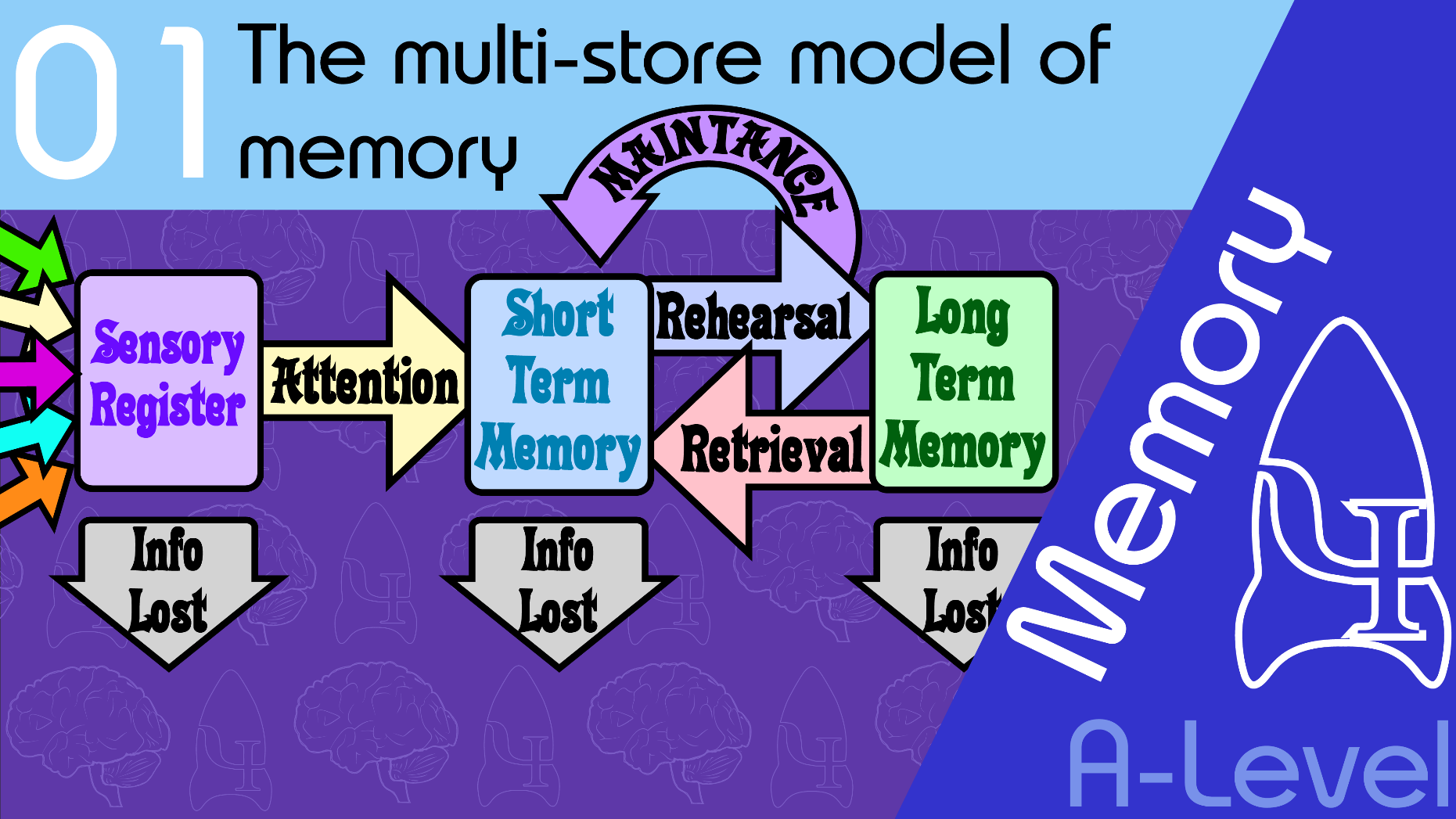 In this A-level Psychology Video – Paper 1 –  Memory1) The Multi-Store Model
What the AQA A-level specification says…
The multi-store model of memory: sensory register, short-term memory and long-term memory. Features of each store: coding, capacity and duration.
The multi-store model of memory – A01
Multi-Store Model of Memory (MSM) created by Atkinson & Shiffrin (1968)
Information processing model of memory:
linear model: Information is shown to flow through the system in one direction. 
Passive stores: The stores hold on to information before being passed on or lost.
The three MSM stores: Sensory register, Short term memory and Long term memory
Features of each store: 
Coding: The different information types/formats the brain uses to store memory.  
Capacity: How much information can be held by a store.
Duration: How long information can be held in that store for before loss.
The Multi-Store Model of memory – Sensory Register- A01
Sensory Register (SR): Store is not under cognitive control like STM or LTM, Sensory information coming from the senses is detected and recorded automatically. All information found in the short term or long term memory stores were initially gathered by the sensory register. Information is passed on to STM by paying attention
Coding: Store depends on the sense organ that the information comes fromIconic = Vision, Echoic = Sound, Haptic = Touch, Gustatory = Taste, Olfactory = Smell.
Or we can just say modality specific.
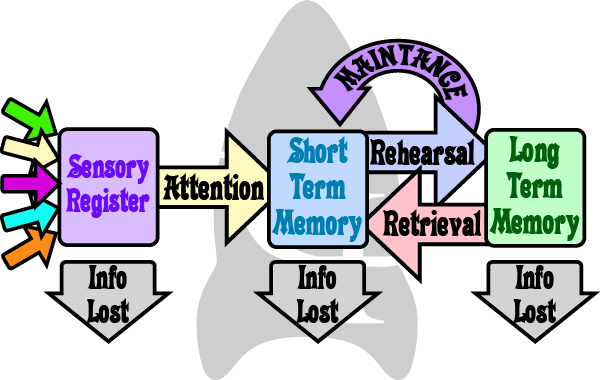 Capacity: Very large, has to contain all the sense impressions for all the senses in the moment. However only what is paid attention to is passed to the STM
Duration: Very short, as low as 250 milliseconds. As so much information is held, it cannot be retained for very long. However each store has a different duration
The Multi-Store Model of memory – Short Term Memory- A01
Short Term Memory (STM): Short term memory receives information from the sensory register by paying attention.
STM passes information to LTM through rehearsal. This is either maintenance rehearsal (repeating the information) or elaborative rehearsal (linking to information already in LTM). Information is passed back from LTM with retrieval, and information can be lost via displacement (new info) or decay (lost over time)
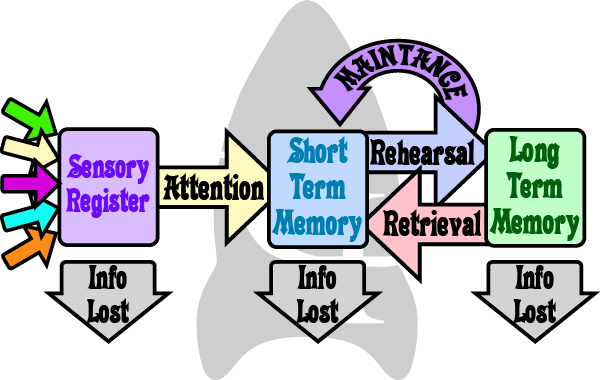 Coding: Information in short term memory is stored acoustically (in the form of sound / spoken words)
Capacity: Miller suggested this is small, approximately 7 items plus or minus 2 items (5-9) and this can be improved by chunking, making small sets/ groups of items. This reduces the number of items overall
Duration: Short, 18-30 seconds. However duration of information can be extended by verbal rehearsal (rehearsal loop)
The Multi-Store Model of memory – Long Term Memory - A01
Long Term Memory (LTM): Information stored may last permanently and LTM may be unlimited in the amount of information it can contain. Information comes into LTM from STM via rehearsal and in order to use information in LTM it needs to be passed back to short term memory via retrieval.
Coding: Information in long term memory is stored semantically, this is in the form of “meaning”
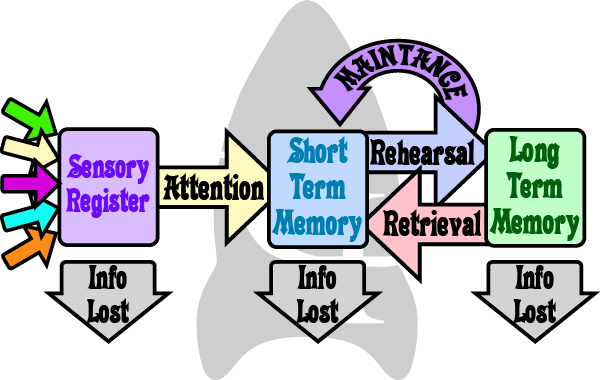 Capacity: No limit has been found to the amount of information that can be stored in LTM. Information can be lost, but this doesn't seem to be because it is “out of room” the information may still be in LTM but not accessible.
Duration: is potentially unlimited as recall of childhood events is normal even for the oldest people.
The Multi-Store Model of memory – Features of each store A01
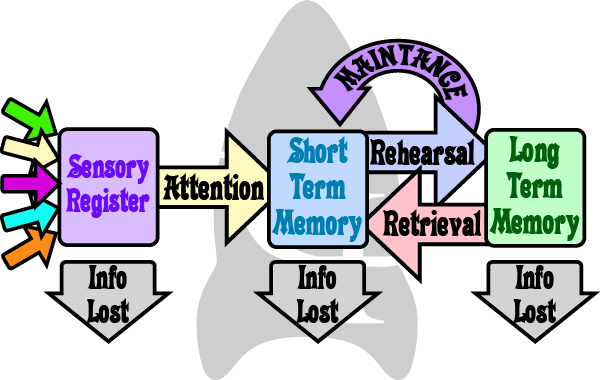 The Multi-Store Model of memory – Research Evidence A01/3
Glanzer and Cunitz (1966): Asked participants to free recall word lists (any order) It was found recall was much stronger for words at the start and at the end of the list. These results suggest there are separate short and long term memory stores, with the words first heard entering LTM and being recalled (primacy effect) and the most recent words being held by STM and being recalled (recency effect) the middle words were in STM but were displaced by later words.
EV / A03
Evidence that the STM and LTM stores are separate processes
The Multi-Store Model of memory – Sensory register - A01/3
CAPACITY: Sperling (1960): Trained participants were presented with a three by four grid of letters (12 total) When presented quickly (1/20th of a second), then had to recall one row. It was found that recall for a row was over 75%. This suggests that all rows were contained within the capacity of the iconic store, so sensory memory is large. 

Extra point: when asked to recall all letters Spearing found participants could only recall the first 4-5 letters, suggesting the letters faded from sensory memory before they could be paid attention to and passed to STM. This suggests the DURATION of sensory memory is  <1sec.
EV / A03
Memory – REAL EXAM QUESTIONS
The Multi-Store Model of memory – Short Term Memory  - A01/3
CODING: Baddeley (1966): Gave four 10 word lists to four participant groups A: Acoustically similar- words sound the same, B: Acoustically dissimilar- word sound different 
C: Semantically similar- have related meaning, D: Semantically dissimilar- words are unrelated It was found that immediate recall was worst for list A and recall after 20 mins was worst with list D This suggests …that the coding in STM is acoustic, as recalling list A was most difficult as the recalling similar sounds caused confusion in recall.
CAPACITY: Jacobs (1887): Participants were presented with lists of letters or numbers. Participants then had to recall the list. It was found that the capacity for letters was on average around 7 items for letters and 9 for numbers (usually stated 7+/-2). This suggests that the capacity of STM is very limited. Miller suggested this can be improved by chunking, making small sets/ groups of items, this reduces the total number of items overall.
Duration: Peterson and Peterson (1959): who showed participants three letter trigrams (e.g. HFD, TKU). Then participants had to count backwards for a few seconds to stop maintenance rehearsal (interference task). It was found after 18 seconds recall was less than 10% This suggests that unless maintained information is held in STM for only a few seconds (18-30 seconds max) before it disappears.
EV / A03
EV / A03
EV / A03
The Multi-Store Model of memory – Long Term Memory  - A01/3
CODING: Baddeley (1966): Gave four 10 word lists to four participant groups A: Acoustically similar- words sound the same, B: Acoustically dissimilar- word sound different 
C: Semantically similar- have related meaning, D: Semantically dissimilar- words are unrelated It was found immediate recall was worst for list A and recall after 20 mins was worst with list D This suggests …that the coding in LTM is semantic, as recalling list C was most difficult as the recalling similar meanings caused confusion in recall.
CAPACITY: Wagenaar (1986) created a diary of over 2400 events during the course of six years including recording who, when what and where. It was found when tested using these cues he had 75% recall of one particular critical detail after 1 year and 45% after 5 years. And his sense of remembering the event (retention judgement) was high 80% after 5 years This suggests the capacity of LTM is very large, potentially limitless
EV / A03
EV / A03
EV / A03
Duration: Bahrick (1975): 392 participants aged 17- 74 were tested for memory of old photographs and names of their school friends. It was found recall in matching names to faces was 90% after 15 years, and still 80% for names after 48 years. This suggests a the duration of LTM is very large, potentially limitless.
Multi-store Model – Additional Evaluations – A03
EV / A03
EV / A03
EV / A03
EV
EV
Cognitive experiments testing aspects of the MSM are often highly artificial, lacking in external validity. There is low ecological validity, results collected in lab environment my not be generalisable to other more naturalistic situations like school and work. Also there is a lack of mundane realism, the experimental tasks testing the MSM are unlike how people use their memory in real life scenarios.
Models of memory cannot be directly observed so researchers have to make inferences on the structure of memory based on the behaviour observed during experimentation.  These inferences are effectively educated guesses and could be incorrect.
Later research has demonstrated that neither STM or LTM are unitary stores. There are multiple types of LTM and STM is better explained by the WMM. Also the MSM lacks face validity, we all have LTM’s of tastes and smells, and many people experience the capacity of STM, not as fixed, but changing over a lifetime.
The artificial nature of the design of experimental studies may be the only way of clearly measuring memory, and testing the limits of memory.  This approach may ultimately uncover the underling internal mental structure of memory.
The large capacity and short duration of the sensory register matches what would be expected from evolutionary theory, that as much information as possible is gathered from the environment, but only the important information is processed
MEMORY – REAL EXAM QUESTIONS
After seeing the lists, participants were tested on their ability to recall the words. 

When tested immediately, participants found it more difficult to recall the words from  List A in the correct order. 

When tested after 30 minutes, participants found it more difficult to recall the words from List B in the correct order.
Using your knowledge of coding in memory, explain these findings.
Neurone patrons and above can watch a tutorial on how to respond to this on psychboost.com